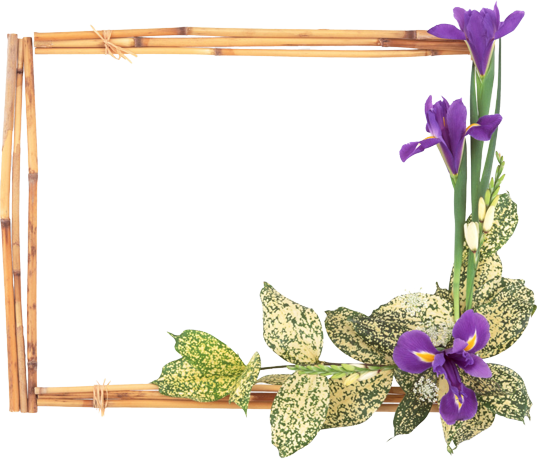 Tiết 55
TRÌNH BÀY Ý KIẾN
VỀ NHỮNG HOẠT ĐỘNG THIỆN NGUYỆN VÌ CỘNG ĐỒNG
HOẠT ĐỘNG 1: MỞ ĐẦU
*Gợi ý: 
1) Hiến máu tình nguyện.
Phát quà cho người nghèo và trẻ em đường phố.
Dọn dẹp vệ sinh môi trường.
Xây nhà tình thương cho người già neo đơn.
2) Cảm xúc của em khi tham gia các hoạt động thiện nguyện: vui vẻ, tự hào vì những hành động tuy nhỏ bé của mình nhưng có thể giúp được cho nhiều người khác.
-Kể tên một số hoạt động thiện nguyện mà em biết
-Em đã tham gia hoạt động thiện nguyện vì cộng đồng nào? Phát biểu cảm nghĩ của em.
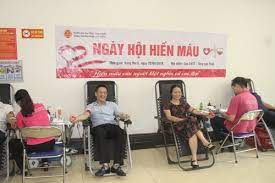 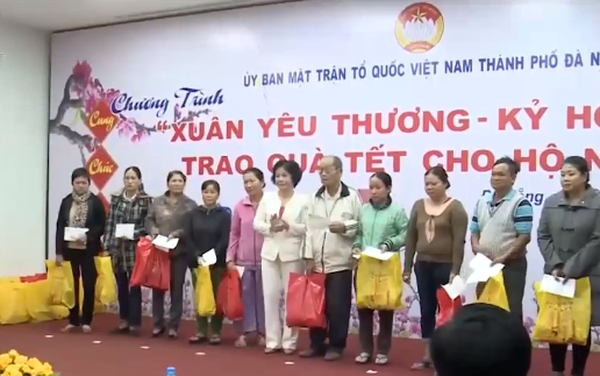 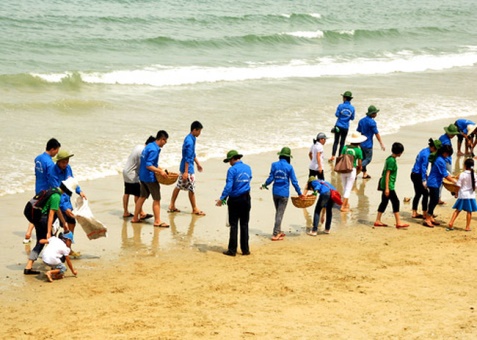 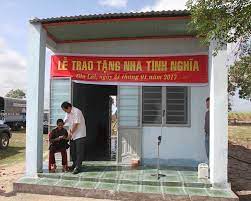 1. Trước khi nói
* Xác định mục đích nói và người nghe 
(SGK, Tr.102)
Khi trình bày bài nói nêu ý kiến về những hoạt động thiện nguyện vì cộng đồng, mục đích mà ta hướng tới là gì? Ai là người sẽ nghe ta trình bày?
*Xác định mục đích nói và người nghe
a. Chuẩn bị nội dung nói
- Giới thiệu khái quát suy nghĩ của bản thân về bản chất và vai trò quan trọng của những hoạt động thiện nguyện vì cộng đồng;
- Chỉ ra những hoạt động thiện nguyện tiêu biểu;
- Nêu được ý nghĩa quan trọng của hoạt động thiện nguyện,...
 (Đánh dấu những chỗ cần nhấn mạnh, những từ ngữ then chốt, những câu văn quan trọng mà khi trình bày không thể bỏ qua).
b. Tập luyện
2. Trình bày bài nói
*Yêu cầu:
- Trình bày đầy đủ, mạch lạc, sáng rõ những nội dung chính đã chuẩn bị:
Trình bày bài 
nói của mình. 
Thời gian dành cho mỗi HS nói khoảng 5-7 phút; 
Những HS còn lại làm việc cá nhân: theo dõi, nhận xét, đánh giá, có thể ghi vào Phiếu nhận xét hoạt động nói.
2. Trình bày bài nói
+ Nội dung: 
Tập trung vào việc trình bày một số hoạt động tiêu biểu để làm nổi vật ý nghĩa của hoạt động thiện nguyện nói chung.
+ Mở đầu: 
Giới thiệu rõ ràng, mạch lạc để người nghe nắm bắt được suy nghĩ của em về vấn đề cần trình bày.
+ Kết thúc: Khẳng định tầm quan trọng của các hoạt động thiện nguyện, liên hệ rút ra bài học cho bản thân.
HOẠT ĐỘNG 2: LUYỆN TẬP - VẬN DỤNG
PHIẾU NHẬN XÉT BÀI NÓI
PHIẾU NHẬN XÉT BÀI NÓI
PHIẾU NHẬN XÉT BÀI NÓI
3. Sau khi nói
Với tư cách người nói
1. Bạn đặt câu hỏi như vậy đã phù hợp chưa?
2. Theo em, những nhận xét, góp ý của bạn có hợp lí không?
3. Chỗ nào em đồng ý và chỗ nào em không đồng ý với nhận xét của bạn?
4. Em có muốn trao đổi lại với bạn về những ý kiến khác biệt không?...
3. Sau khi nói
Với tư cách người nghe
3) Em có đồng ý với những suy nghĩ của bạn về những hoạt động thiện nguyện vì cộng đồng không?
2) Cử chỉ, điệu bộ, nét mặt,... có phù hợp với mục đích nói và đối tượng tiếp nhận không?
1) Bài trình bày của bạn đã hấp dẫn, rõ ràng mạch lạc chưa?
Với tư cách người nghe
4, Em thích điều gì nhất trong phần trình bày của bạn?
5. Em có thể bổ sung một vài điểm để phần trình bày của bạn hoàn thiện hơn không?...
3. Sau khi nói
- Người nói: lắng nghe, phản hồi những ý kiến trên tinh thần cầu thị.
- Người nghe: Trao đổi về bài nói trên tinh thần xây dựng và tôn trọng;